[公司名称]
展位 : xxxx

买家登记 : www.aclechina.com
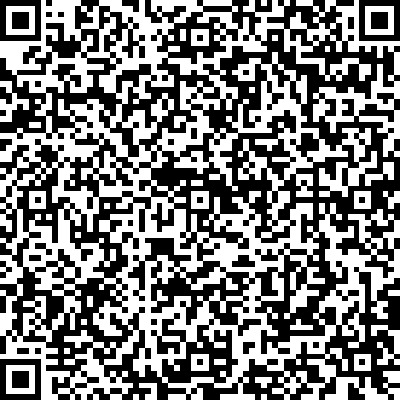